Игра викторина«Исторический трамвай»
Представление команд
1. Придумать название
2. Выбрать  капитана
3. Подобрать девиз
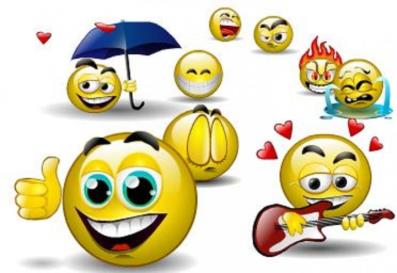 Историческая разминка
Запись событий по годам



Высокое или почетное звание
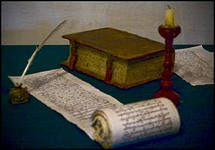 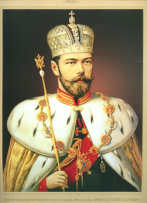 Египетский царь


Специально обработанная кожа для письма 



Священная книга мусульман
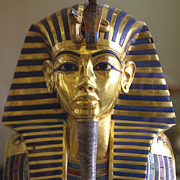 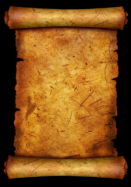 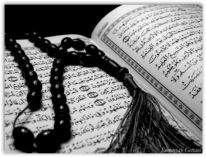 Первый металл освоенный людьми



Состязание рыцарей


Столица Греции
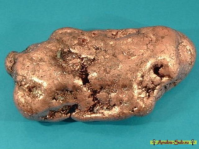 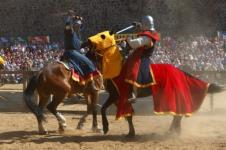 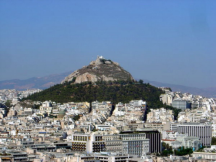 Рубаха из железных колец


Материал для письма 
в Вавилоне


Глава католической церкви
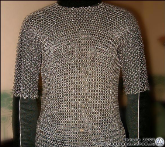 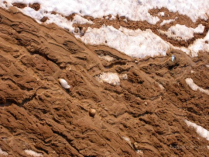 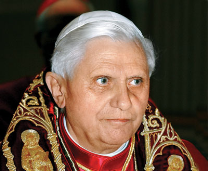 Морские разбойники


Подарок людей идолу

Гибкий прут стянутый тетивой

Первооткрыватель 
Америки
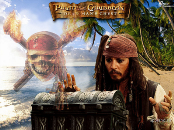 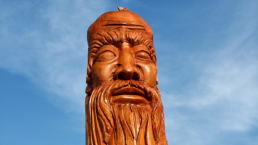 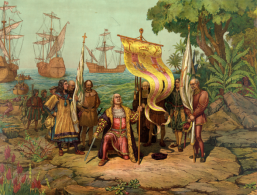